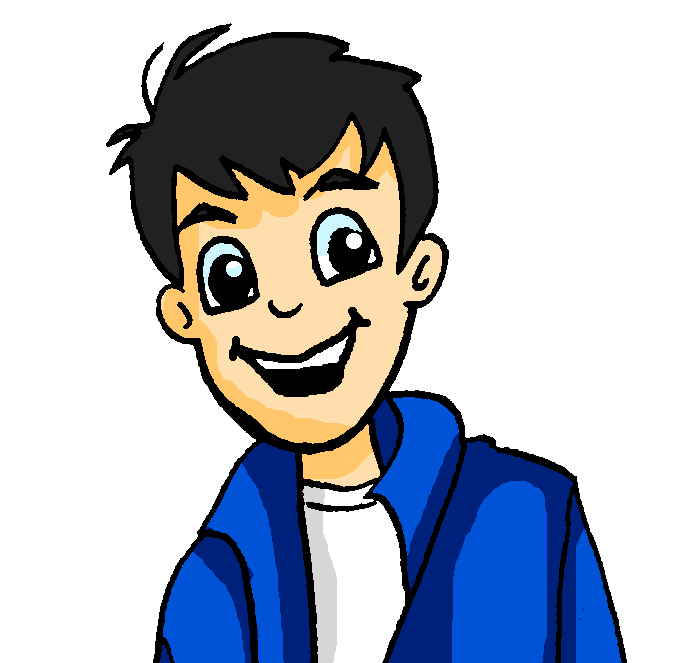 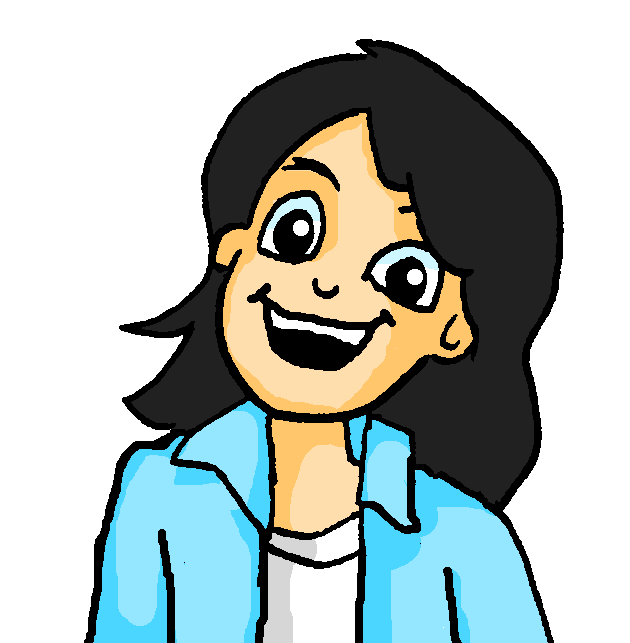 lesen
Dobble war früher mein Lieblingsspiel!
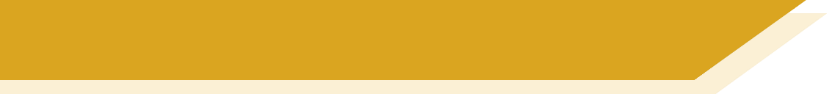 Mein Lieblingspiel
One of the words in circle A has a translation in circle B. Which one?
Shout the word when you’ve found it.
B
A
warm
daughter
der Beruf
room
neighbour
der Arm
führen
modern
die Sachen
music
lady
traditionell
wohin
voice, vote
der Nachbar
well
[Speaker Notes: Timing: 8 minutes (3 slides)Aim: to practise written recognition of most of this week’s new and all of this week’s revisited vocabulary. The time element facilitates automisation and fluency. Using a translation means students will have to process meanings rather than simply form spotting. Two versions are provided: a manual and a timed version.Procedure:1.  The circle on the left has eight German words. One of the words has a translation in the English circle on the left. Students try to find the word as quickly as possible. And shout out the word when they have found it. First person to find and shout the word (or translation) gets a point.
2. When the correct word is found click the mouse to change the English words to the next set.
3. The German words change after every four rounds. This change is signalled with a colour change on both circles.
4. Play until all cards have been done.

Words included and their frequency (1 is the most frequent word in German): einschlafen [2680] mitnehmen [1459] konnte, konntest [23] musste, musstest [43] wollte, wolltest [57] April [1004] Mai [1048] jemand [330] niemand [362] Blume [2463] Gegenstand [1308] Juni [1148] Meter [479] Person [357] Zentimeter [1338] gucken/kucken [1362] wachsen [470]  aktiv [790]  beliebt [1873] meist [705] ungefähr [1458] beobachten [697] entdecken [743] unterstützen [760] Bewegung [709] Chemie [486] Forscher [1246] Moment [348] Tourist [1318] Wissenschaftler [1522] historisch [901] als3 [22] bevor [537] nachdem [528]Source:  Jones, R.L & Tschirner, E. (2019). A frequency dictionary of German: Core vocabulary for learners. London: Routledge.]
lesen / sprechen
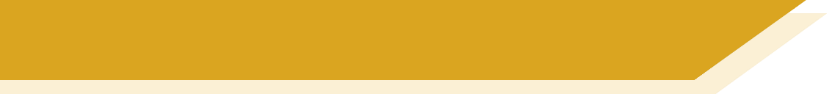 Vokabeln
flower
person
flower
object
historic
you had to
to look, watch
May
flower
moment
scientist, scholar
to look, watch
I, s/he, it wanted
der Zentimeter
musste
(der) Juni
beobachten
I, s/he, it had to
der Gegenstand
I, s/he, it wanted
scientist,
scholar
I, s/he, it wanted
I, s/he, it had to
chemistry
object
historic
der Wissenschaftler
to take along (with)
when (past), as, than
to observe, watch
moment
approximately, about
mostly,
usually
approximately,
about
to discover, discovering
popular
flower
to discover,
discovering
to fall asleep,
falling asleep
mostly, 
usually
to discover,
discovering
centimetre
der Tourist
bevor
wachsen
(der) Mai
die Blume
I, s/he, it was able, could
you wanted
to support,
 supporting
object
chemistry
no-one, 
nobody
June
someone, somebody
tourist
you had to
to support, supporting
person
movement
die Chemie
mostly, usually
to observe, watch
ungefähr
wolltest
konntest
der Forscher
der Moment
konnte
you were able to, could
active
metre
before
you wanted
I, s/he, it was able, could
to observe, watch
popular
popular
flower
person
centimetre
movement
to observe, watch
popular
mostly,
usually
moment
researcher,
explorer
you were able, could
to look, watch
ungefähr
die Person
als3
active
to support,
 supporting
you had to
centimetre
April
moment
I, s/he, it wanted
moment
historic
jemand
gucken, kucken
chemistry
person
after
scientist, scholar
approximately, about
to discover, discovering
jemand
to fall asleep,
falling asleep
movement
chemistry
konntest
May
der Meter
I, s/he, it was able, could
centimetre
to grow, growing
before
tourist
someone, somebody
to discover, discovering
researcher, explorer
wachsen
movement
June
when (past), as, than
before
to take along (with)
movement
nachdem
moment
niemand
centimetre
mostly, usually
der Moment
June
flower
tourist
object
after
popular
to take along (with)
mitnehmen
wachsen
I, s/he was able, could
beliebt
metre
I, s/he, it wanted
no-one, nobody
to support, supporting
to take along (with)
to grow, growing
metre
June
April
when (past), as, than
researcher, explorer
mostly, usually
April
you were able, 
could
researcher, explorer
die Bewegung
metre
active
you wanted
flower
historic
to support, supporting
May
metre
mostly, usually
to look, watch
unterstützen
after
active
historic
after
einschlafen
flower
I, s/he, it wanted
to look, watch
movement
I, s/he, it had to
historic
historic
you were able, could
ungefähr
der Gegenstand
(der) April
der Wissenschaftler
to support,
supporting
die Blume
I, s/he, it had to
tourist
someone,
somebody
I, s/he, it was able, could
to observe, watch
to fall asleep,
falling asleep
you were able, could
chemistry
April
you had to
someone, somebody
musstest
approximately, about
when (past), as, than
to fall asleep,
falling asleep
object
researcher, explorer
to fall asleep,
falling asleep
to look, watch
to take along (with)
to observe, watch
I, s/he, it wanted
before
mostly, usually
someone, 
somebody
niemand
meist
to grow, growing
entdecken
chemistry
movement
I, s/he, it had to
no-one, nobody
to look, watch
mostly, usually
als3
(der) Juni
historisch
movement
May
object
historic
active
tourist
object
flower
[Speaker Notes: Words included and their frequency (1 is the most frequent word in German): einschlafen [2680] mitnehmen [1459] konnte, konntest [23] musste, musstest [43] wollte, wolltest [57] April [1004] Mai [1048] jemand [330] niemand [362] Blume [2463] Gegenstand [1308] Juni [1148] Meter [479] Person [357] Zentimeter [1338] gucken/kucken [1362] wachsen [470] aktiv [790] beliebt [1873] meist [705] ungefähr [1458] beobachten [697] entdecken [743] unterstützen [760] Bewegung [709] Chemie [486] Forscher [1246] Moment [348] Tourist [1318] Wissenschaftler [1522] historisch [901] als3 [22] bevor [537] nachdem [528]Source:  Jones, R.L & Tschirner, E. (2019). A frequency dictionary of German: Core vocabulary for learners. London: Routledge.]